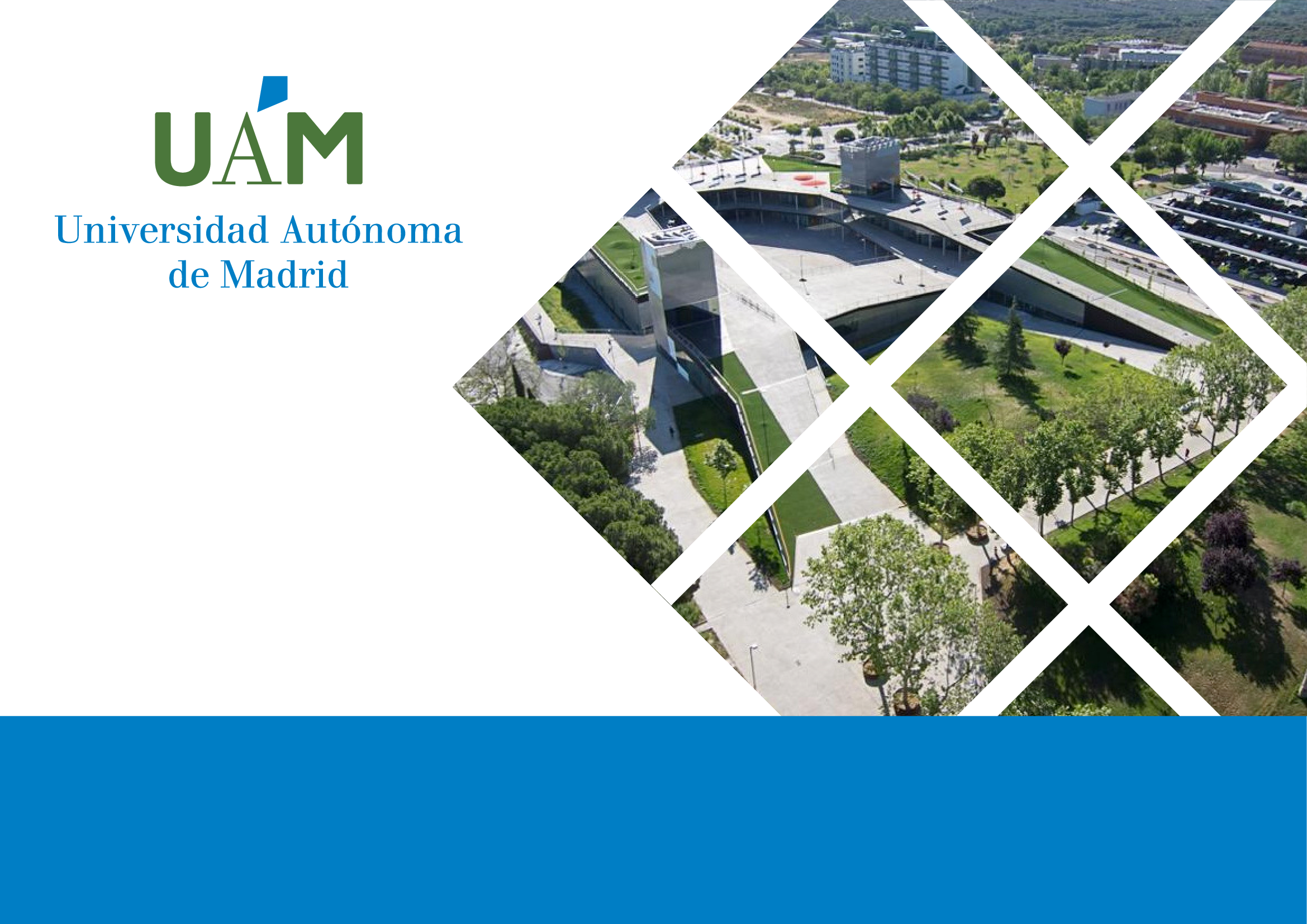 Abriendo
el paraguas en la UAM
GGTT Jun 2023 Zaragoza
Víctor Barahona
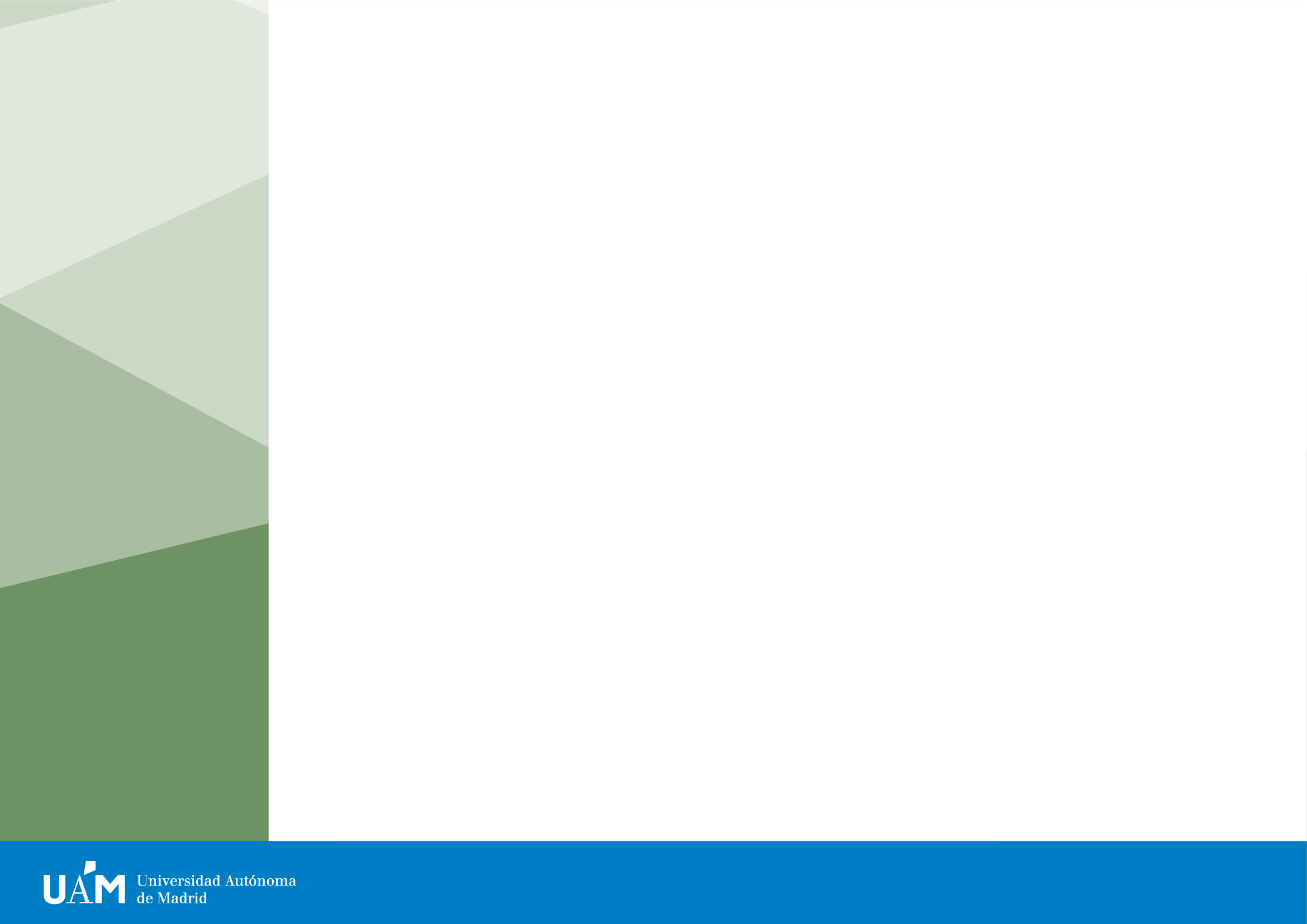 Servicio DNS Firewall
Supervisa el tráfico DNS
Categoriza cada petición
Permite establecer políticas en función de categorías:
Sitios web maliciosos
Ataques de phishing
Tráfico de C&C
Contenidos diversos
Response Policy Zones (RPZ)
Cisco Umbrella
Arquitectura Cloud Anycast
Multi-tenant
Despliegue (más o menos) sencillo.
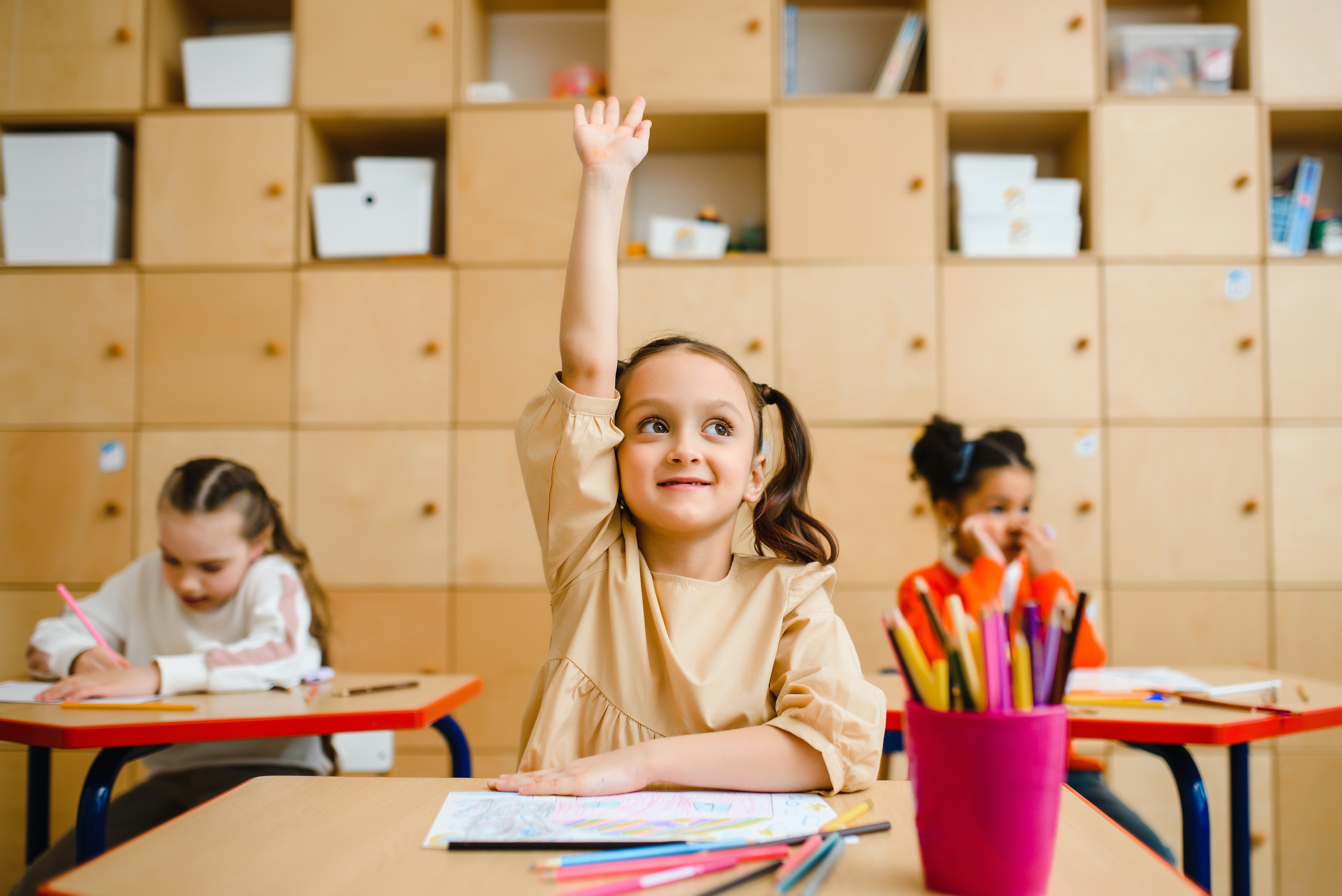 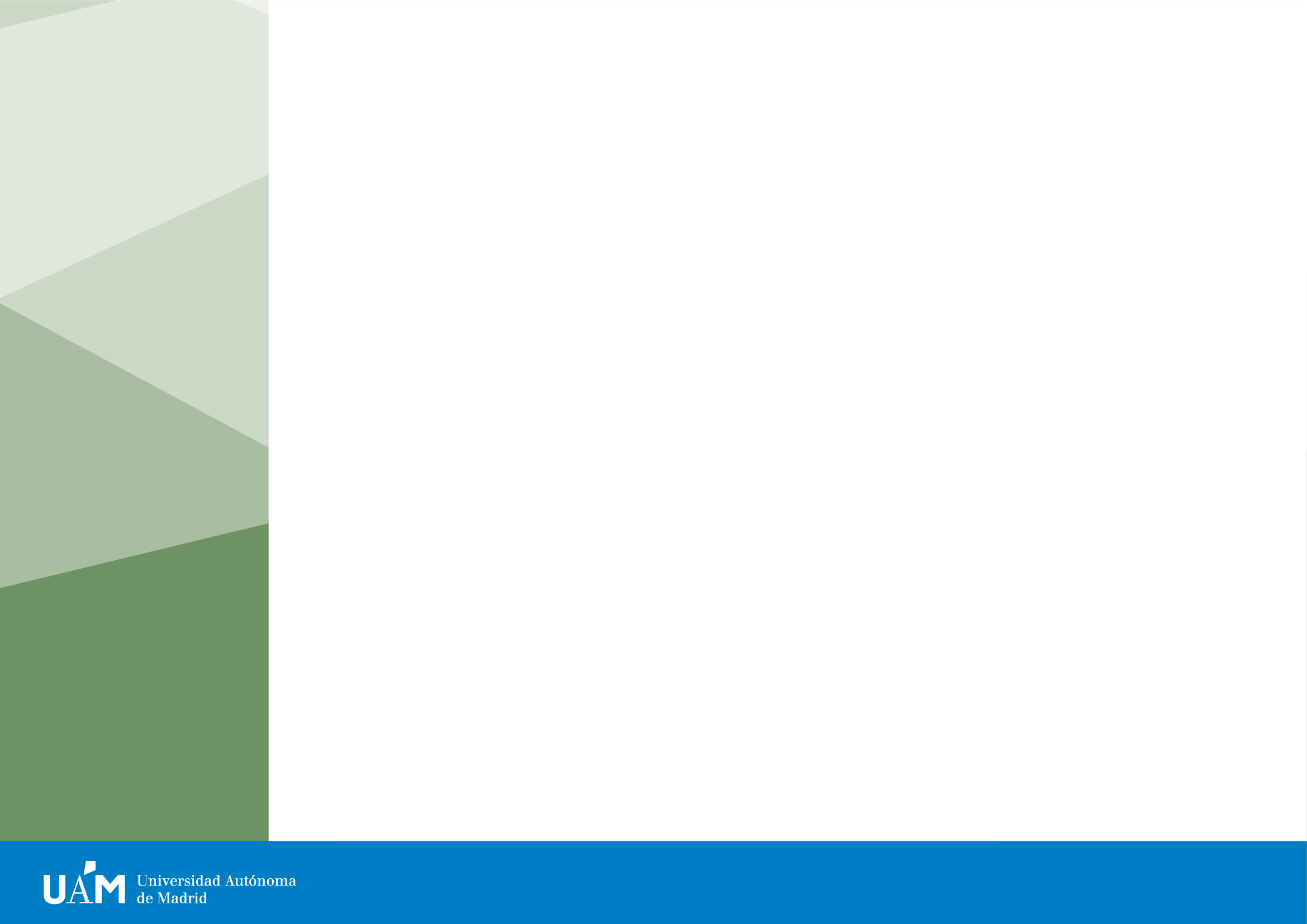 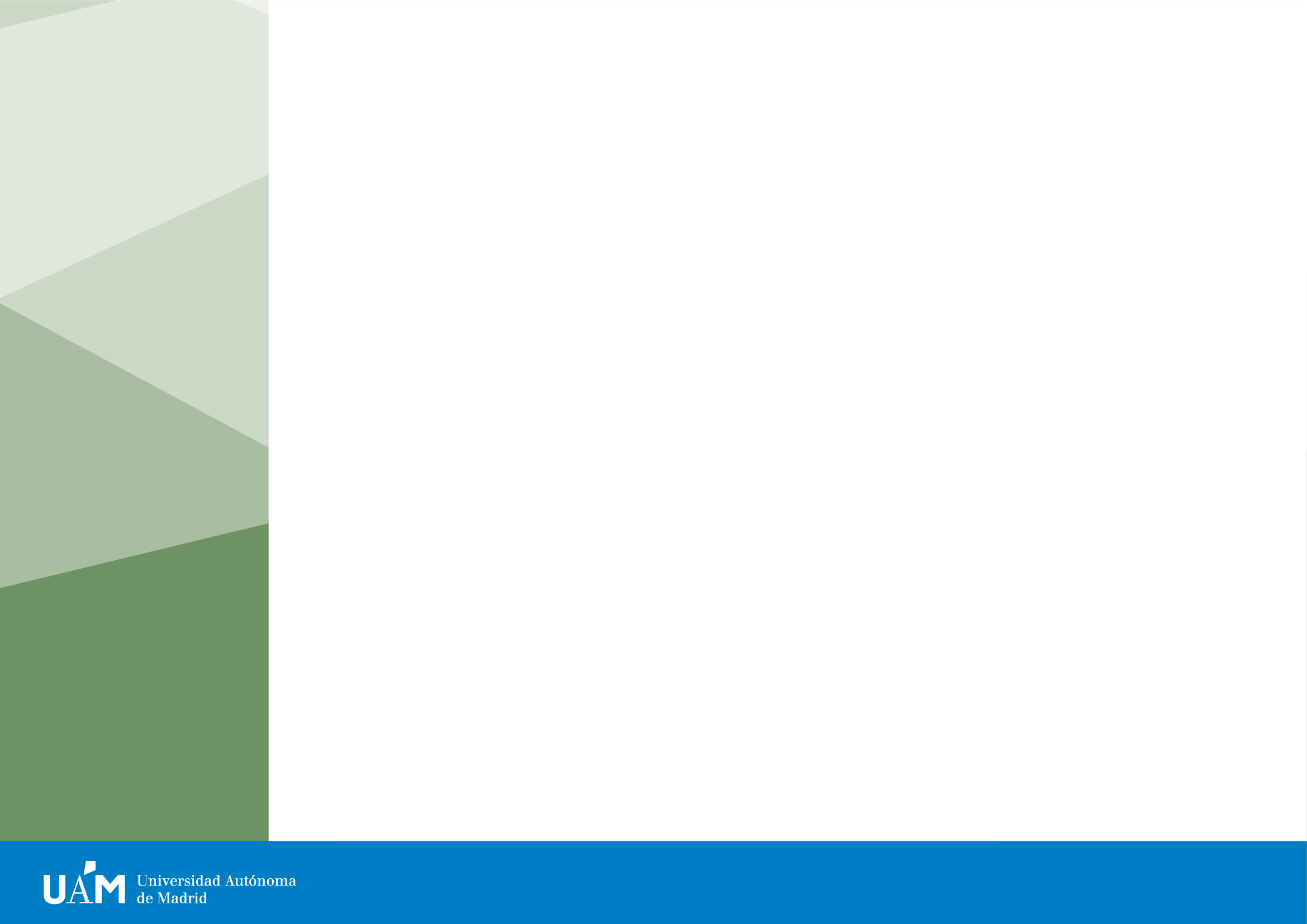 Escenario previo en la UAM
Un solo servicio DNS
Alta disponibilidad
Sin vistas
Con múltiples IPs de servicio
Mismo servicio Interno que Externo
No recursivo desde Internet (como debe ser)
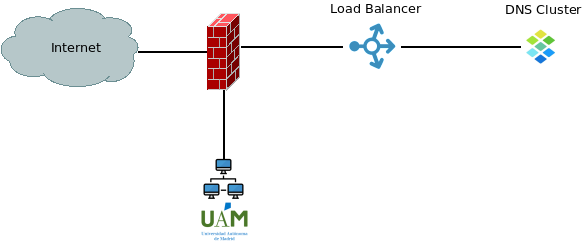 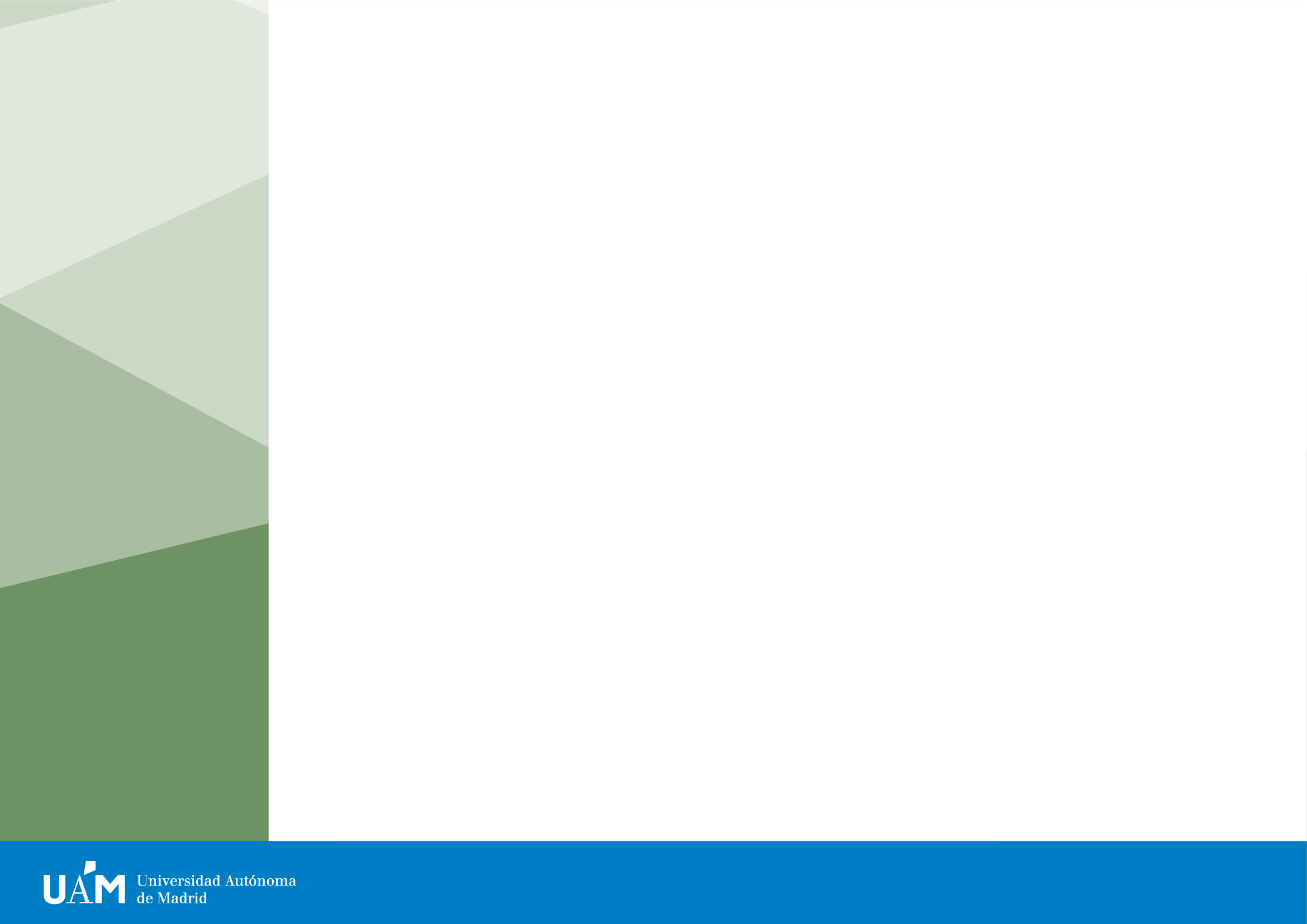 ¡Aviso a navegantes!
De acuerdo con Cisco, el servicio de correo no debe usar Umbrella.
Problemas posibles:
De seguridad: un correo desde un dominio bloqueado no llega, pero tampoco puede ser verificado por los sistemas antispam.
De listas de bloqueo: al realizarse todas las validaciones usando el servicio de Umbrella, los servicios de listas negras pueden bloquearlo por volumen de peticiones.
De contenido: si un dominio es bloqueado el correo no llega

En la UAM apenas nos afectaba puesto que el correo está en la nube.
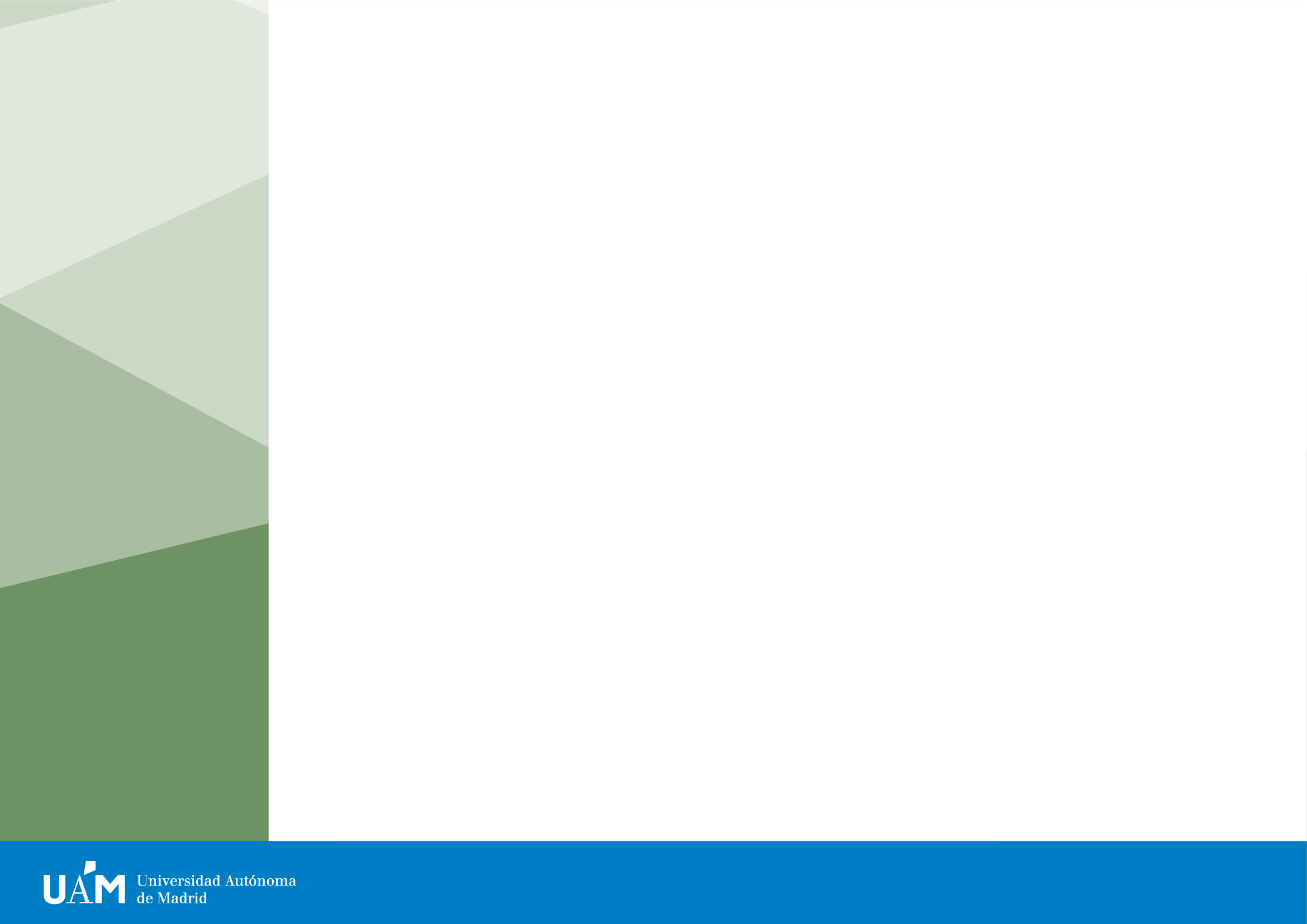 Configuración básica
Tan fácil como habilitar forwarding en el DNS resolver.
Problema: los logs en Umbrella no mostraban la ip del cliente. En Infoblox hay solución, pero... no lo sabíamos.
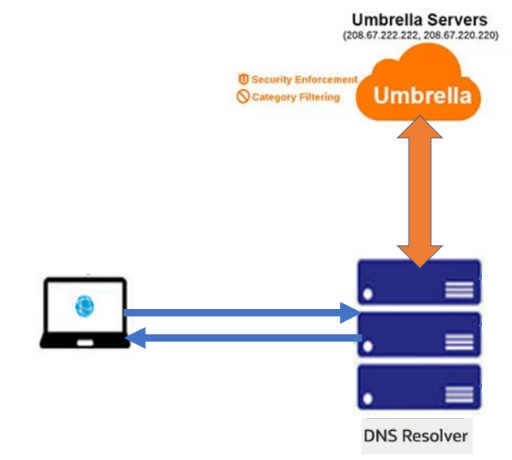 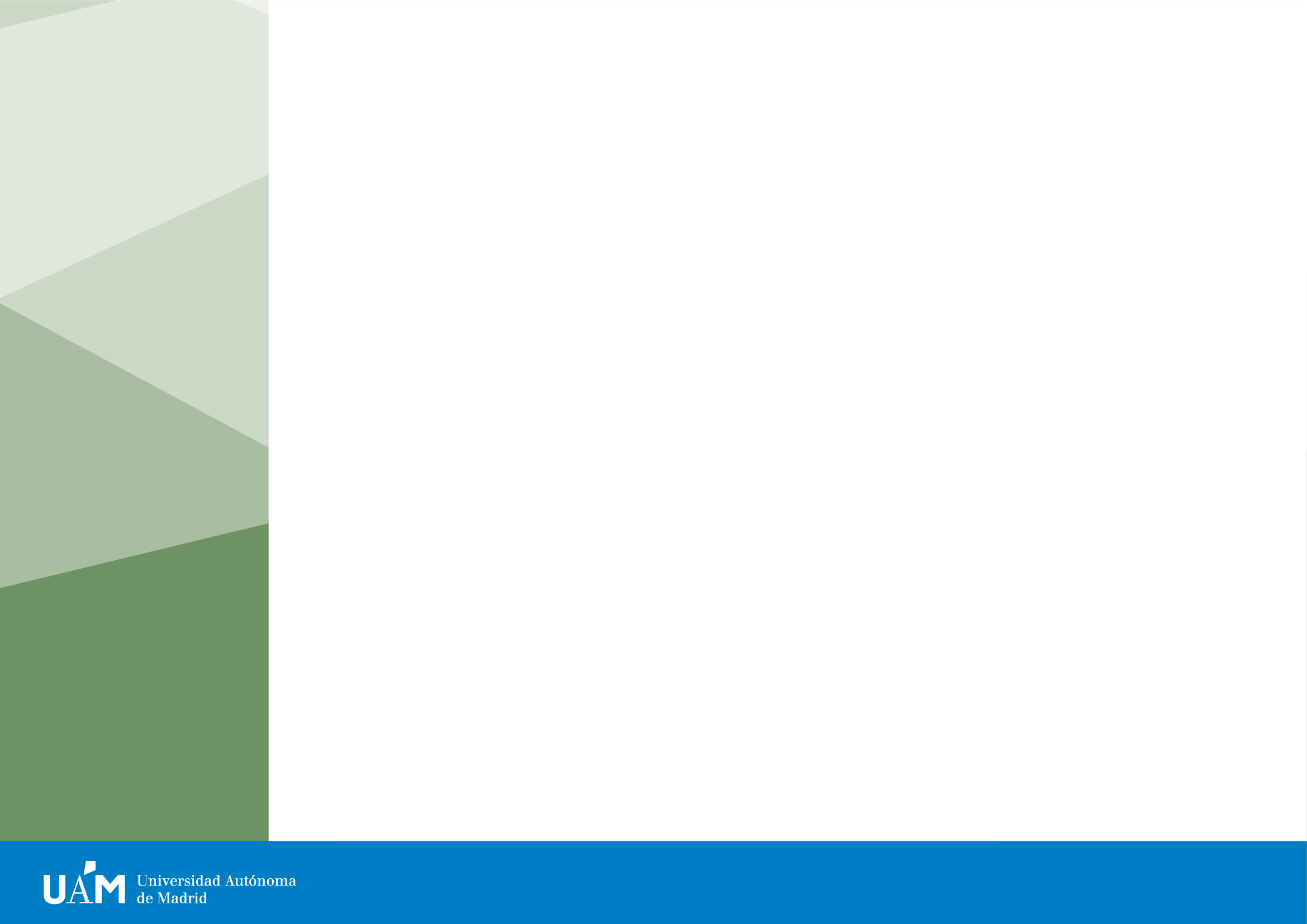 Configuración segundo intento
Desplegamos appliances virtuales de Umbrella.
Ofrecen el servicio interno y externo.
Problema: los appliance virtuales son recursivos.
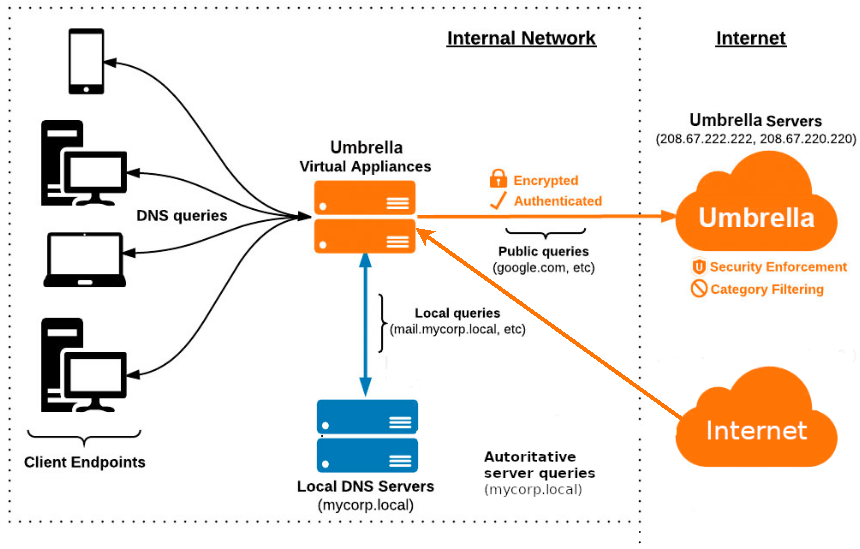 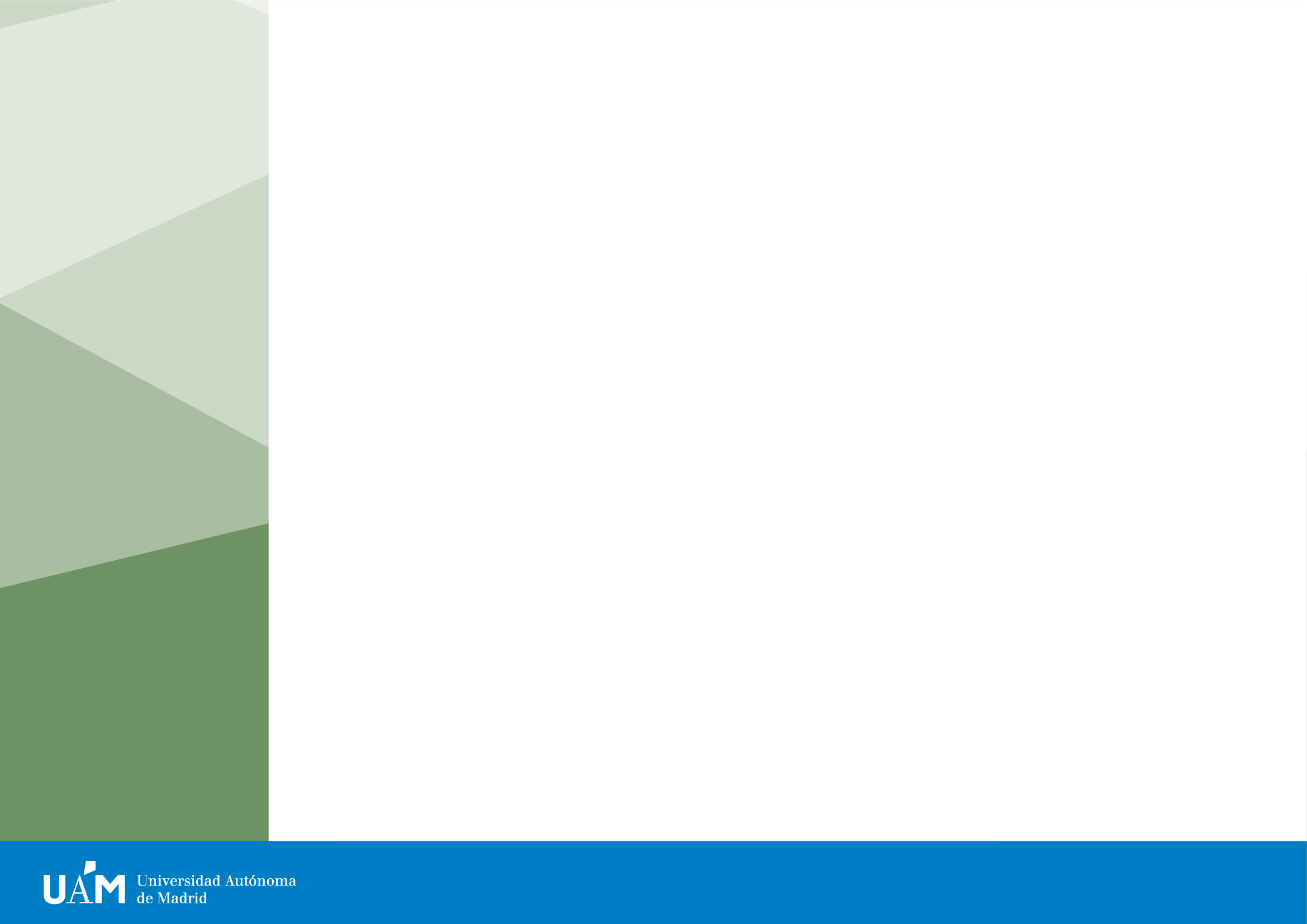 Configuración tercer intento
Appliances virtuales: red interna
El cluster de infoblox: red externa
Supuso cambiar el DNS autoritativo en ESNIC
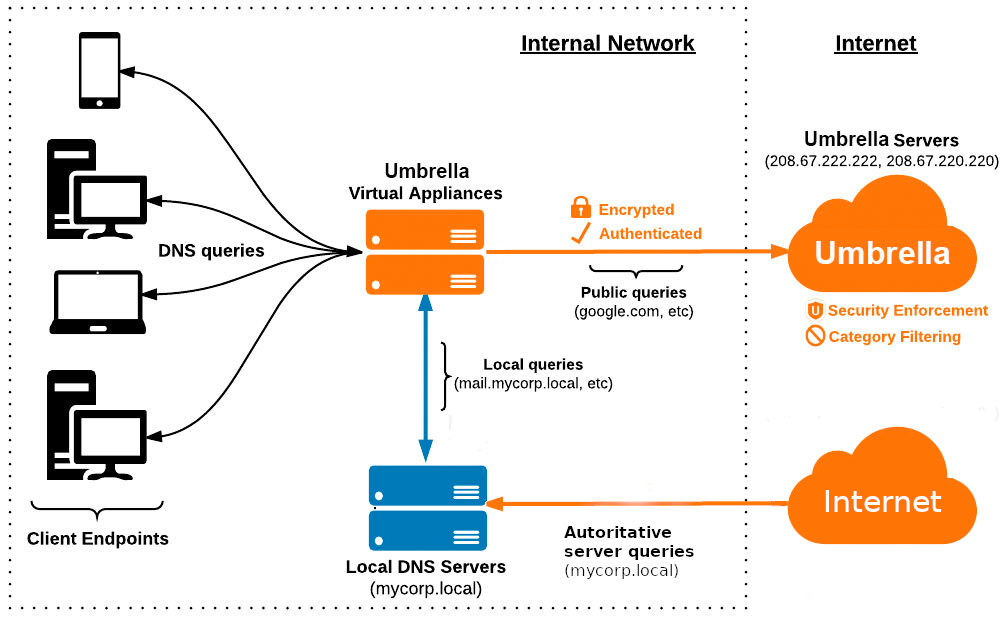 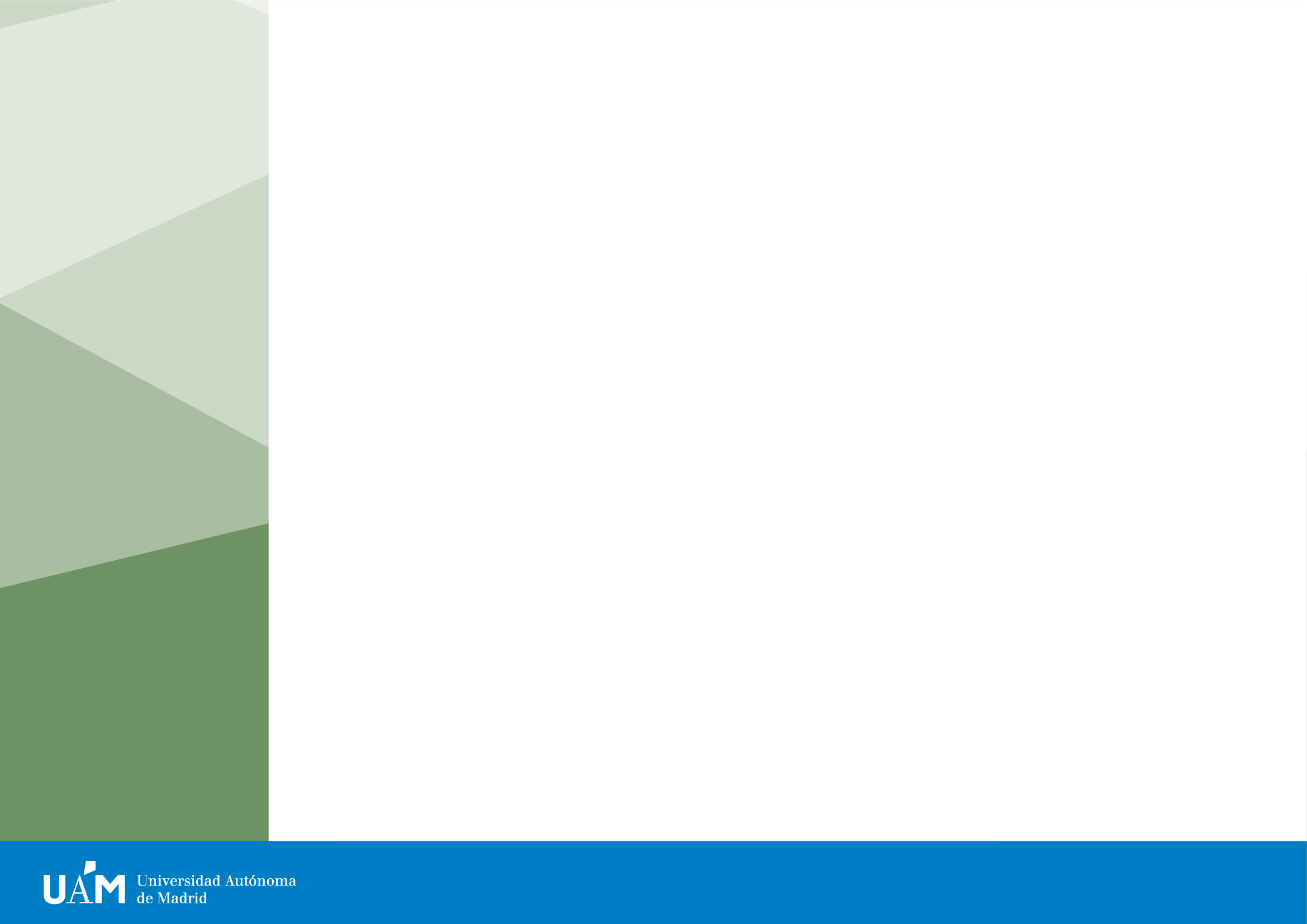 Configuración appliances
Una vez enrolados se configuran desde el tenant
Hay que definir las zonas propias que resolverá nuestro resolver local:
Zonas directas
Zonas inversas (ipv4 e ipv6)
No olvidar zonas de la red SARA
Ventajas de usar appliances:
Añaden la IP origen de los clientes
Pueden aplicar políticas también por usuarios si se integra con AD, AAD, Okta y G Suite.
Cifrado automático de las queries con la nube de Umbrella.
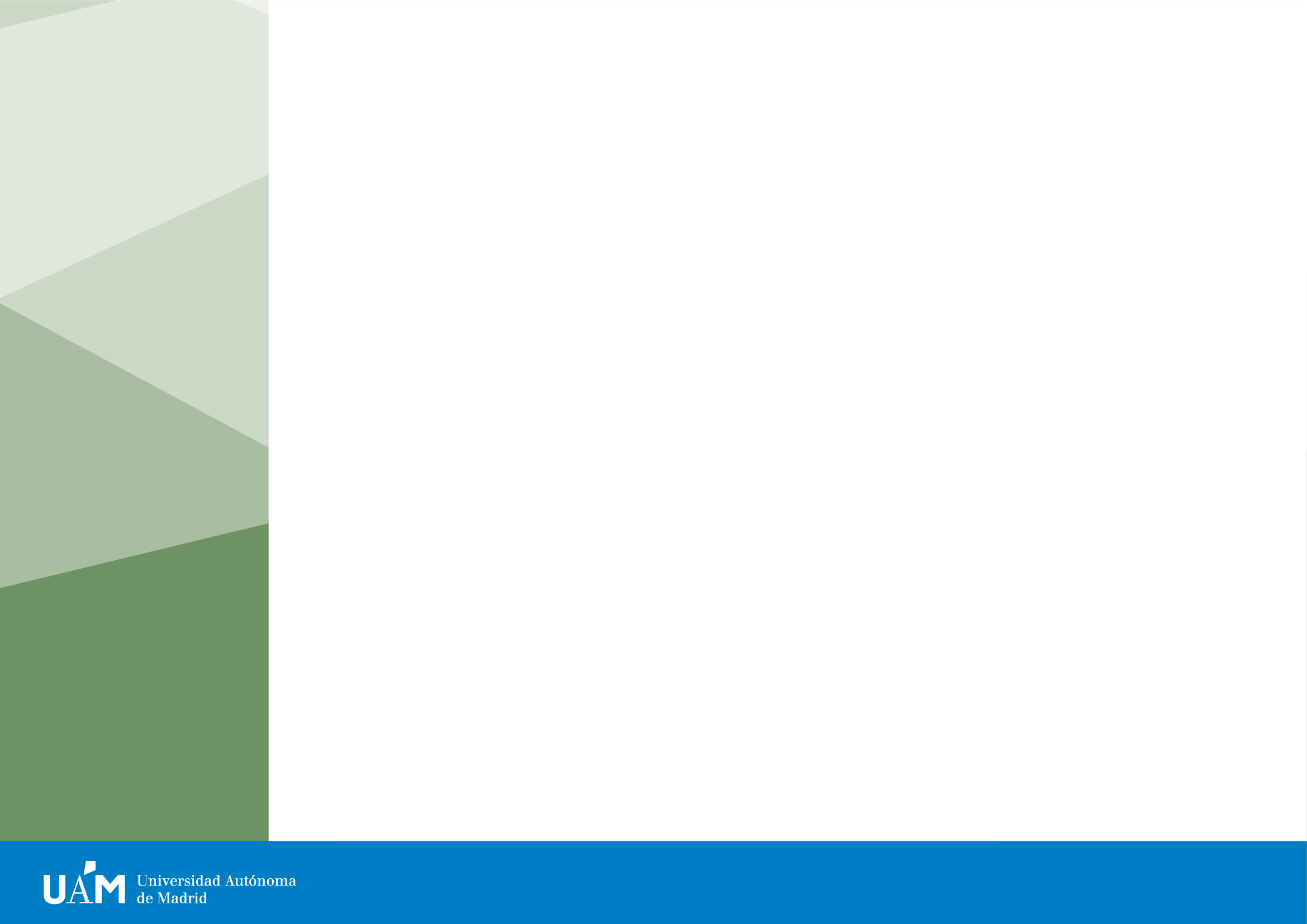 Políticas predefinidas
Transparente - categoriza y loguea.
Seguridad básico - aplica bloqueos a:
Malware
C&C
Phishing
DNS tunneling
Cryptomining

Seguridad alto - aplica los bloqueos del modo de seguridad básico y añade:
Newly Seen Domains
Dynamic DNS
Potentially Harmful Domains
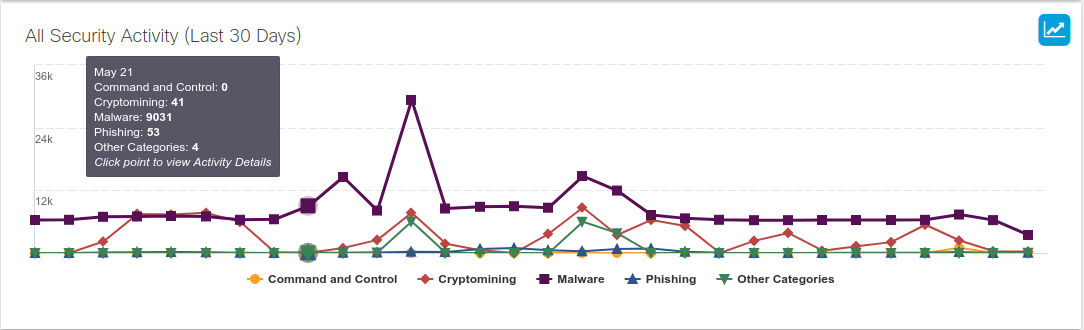 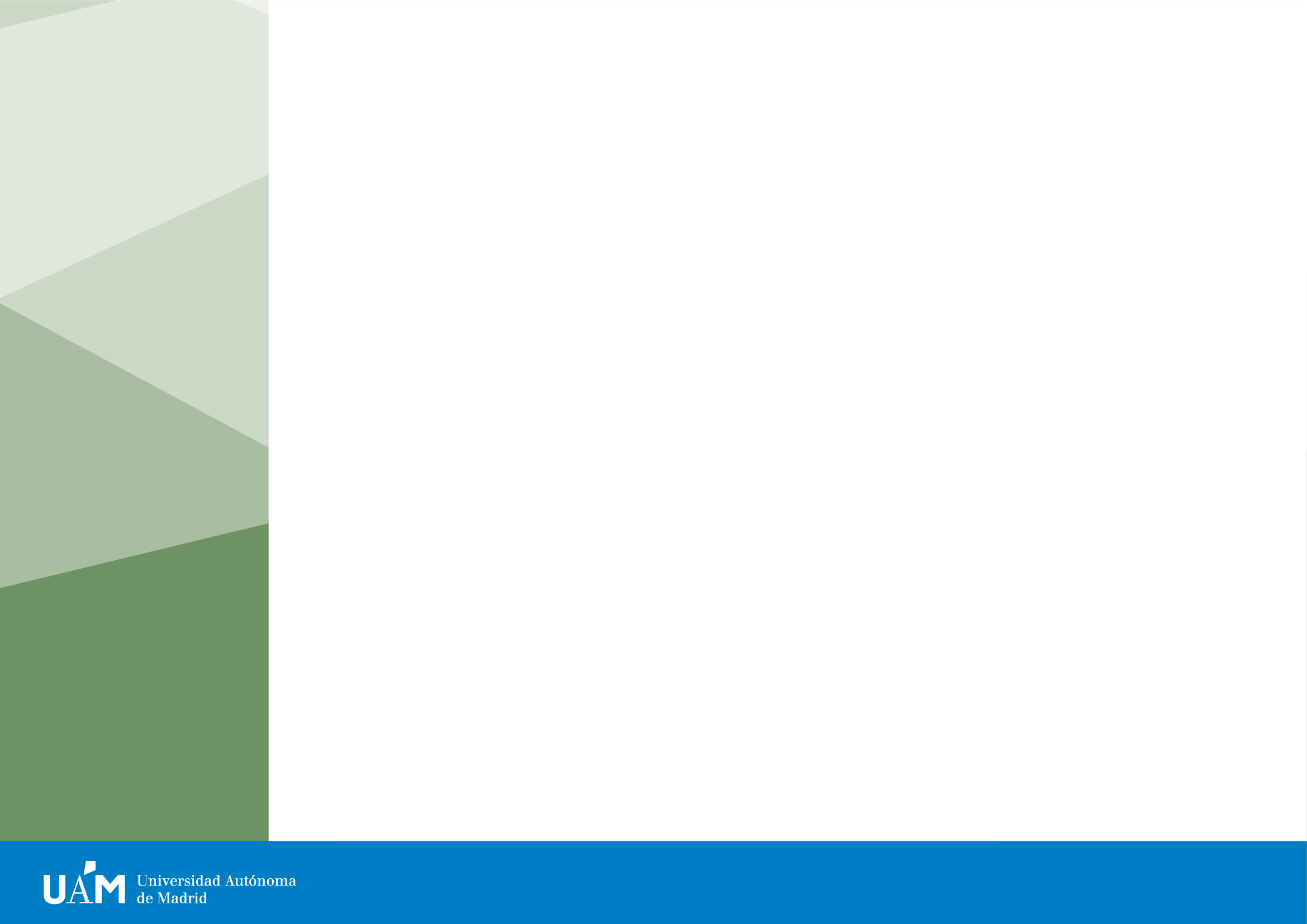 Operación
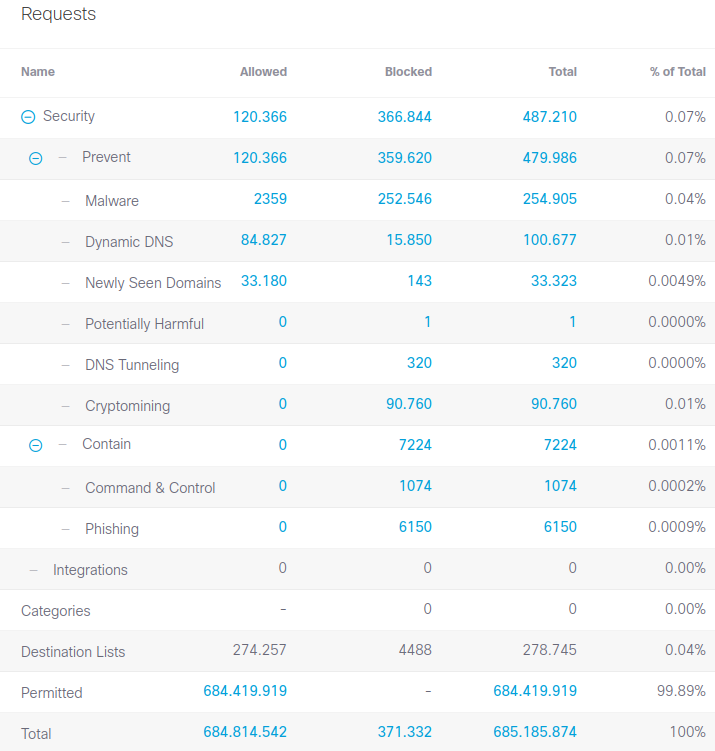 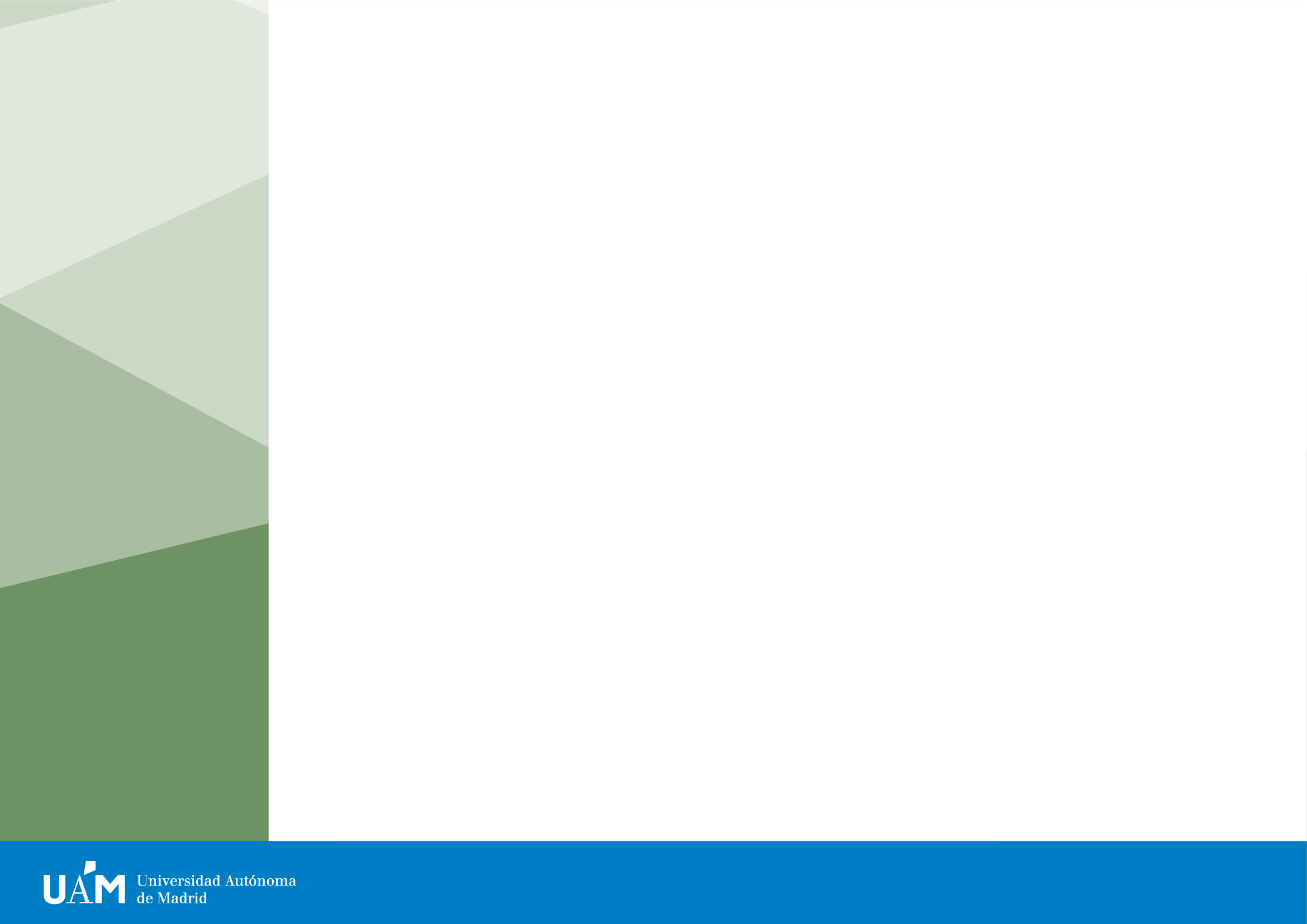 Investigaciones
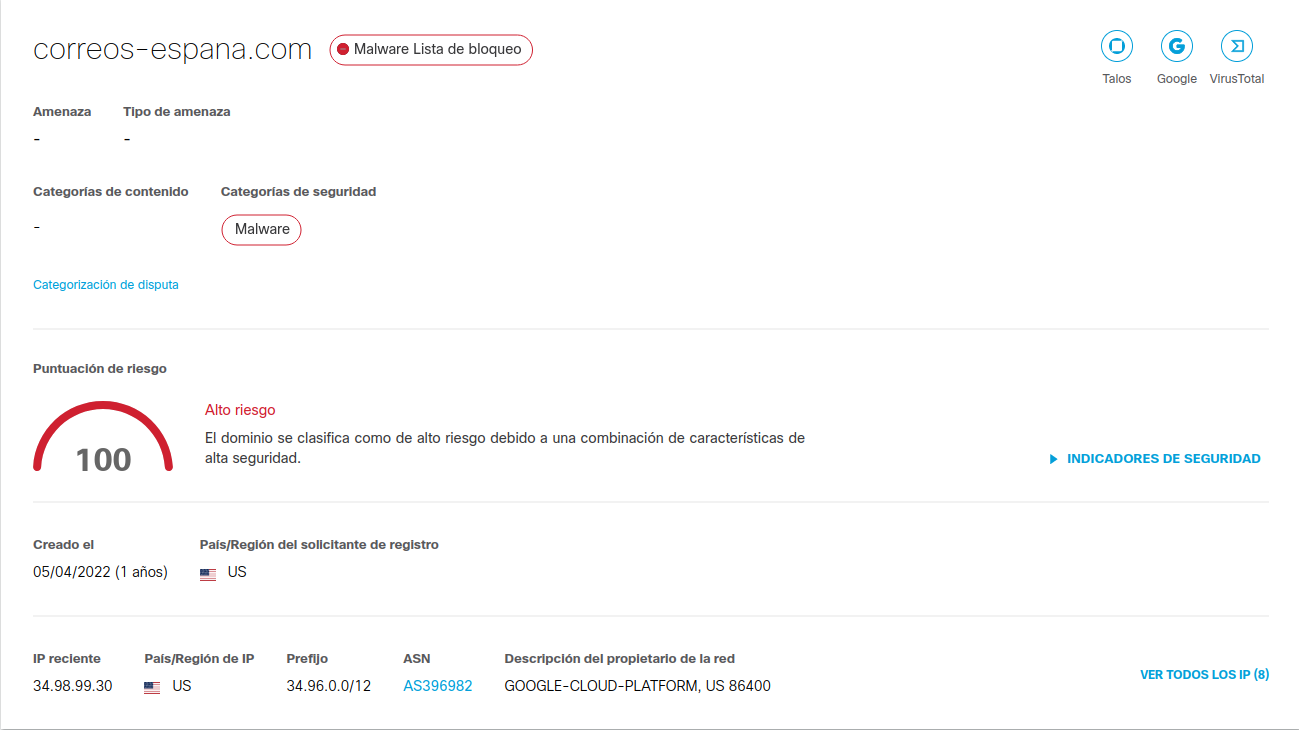 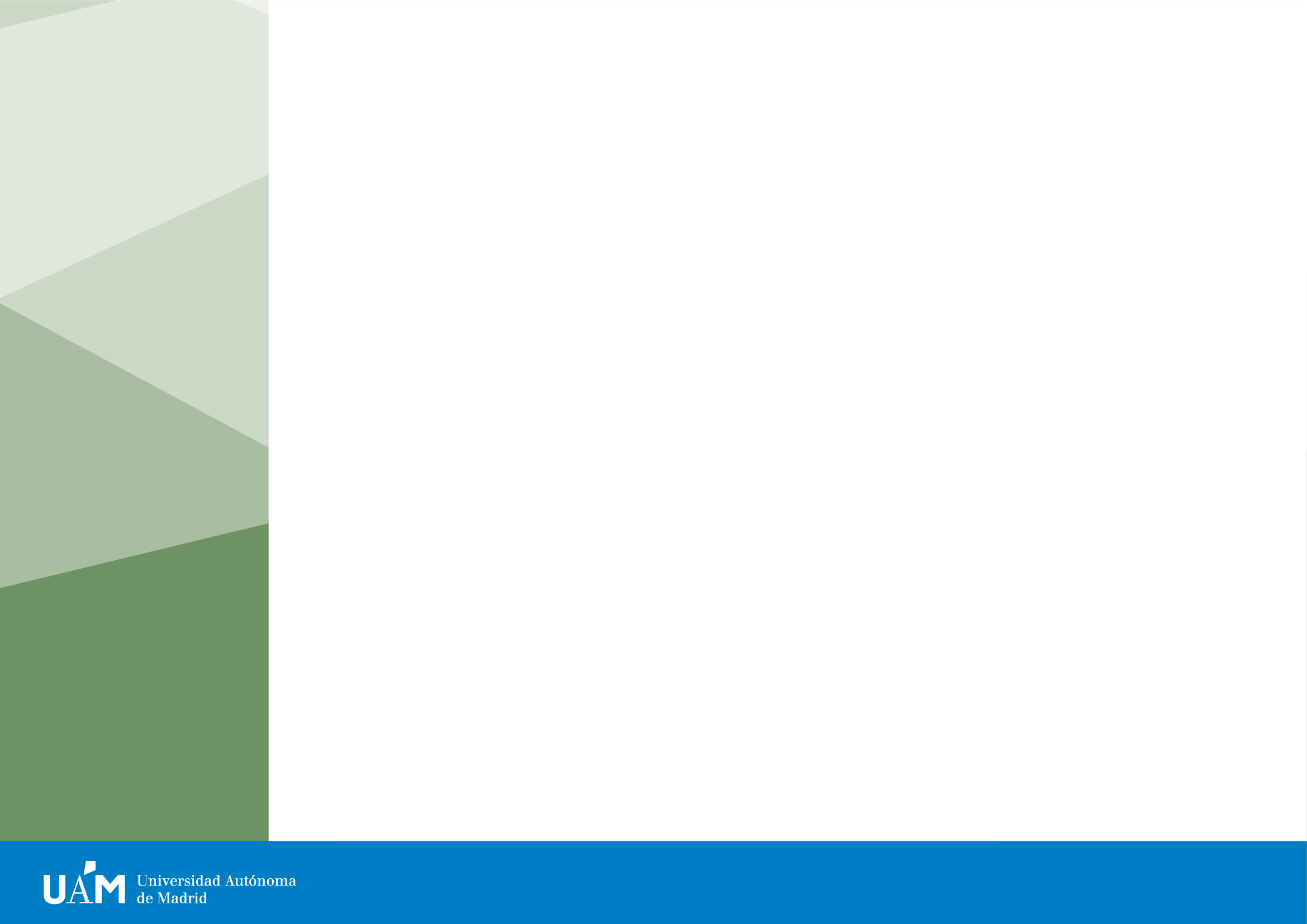 Investigaciones
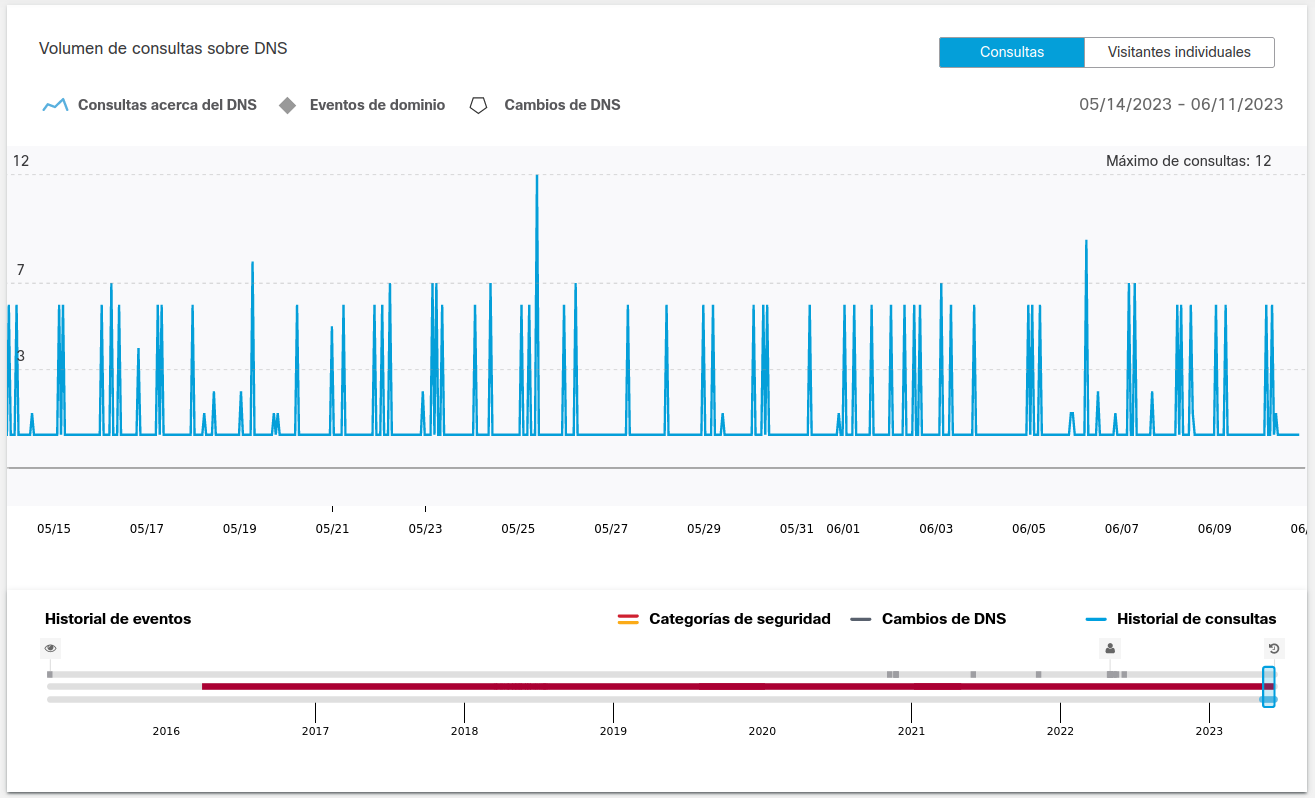 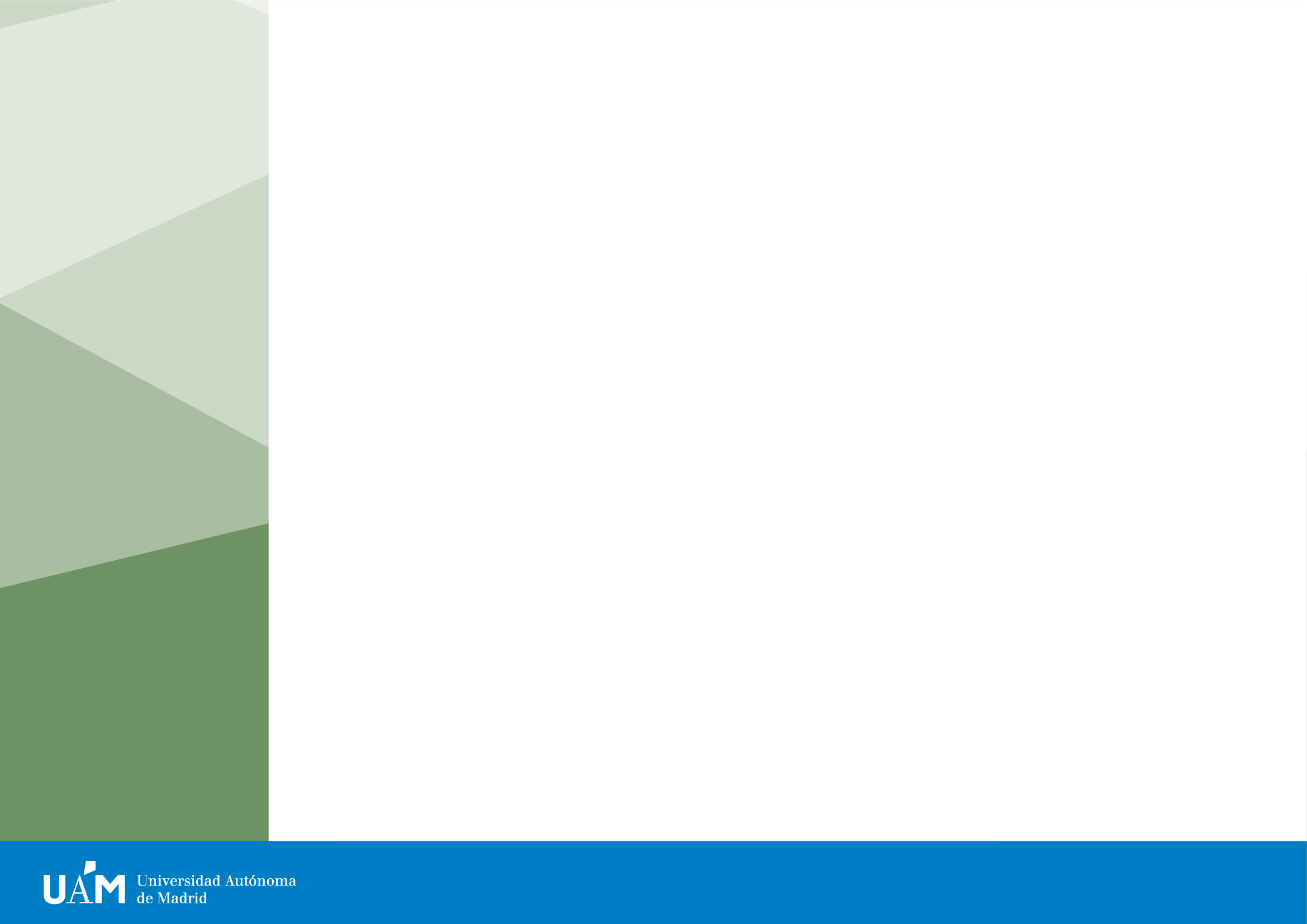 DNS Firewall Facts
Puesta en producción el 25 de enero de 2023
Solo 5 Incidencias de dominios filtrados por error.
Informes periódicos enviados a NOC:
Informe de actividad desde campus 
Dominios bloqueados desde TI
Pendiente:
Integración con MFA institucional
Integración con AD/AAD
Integración con SIEM
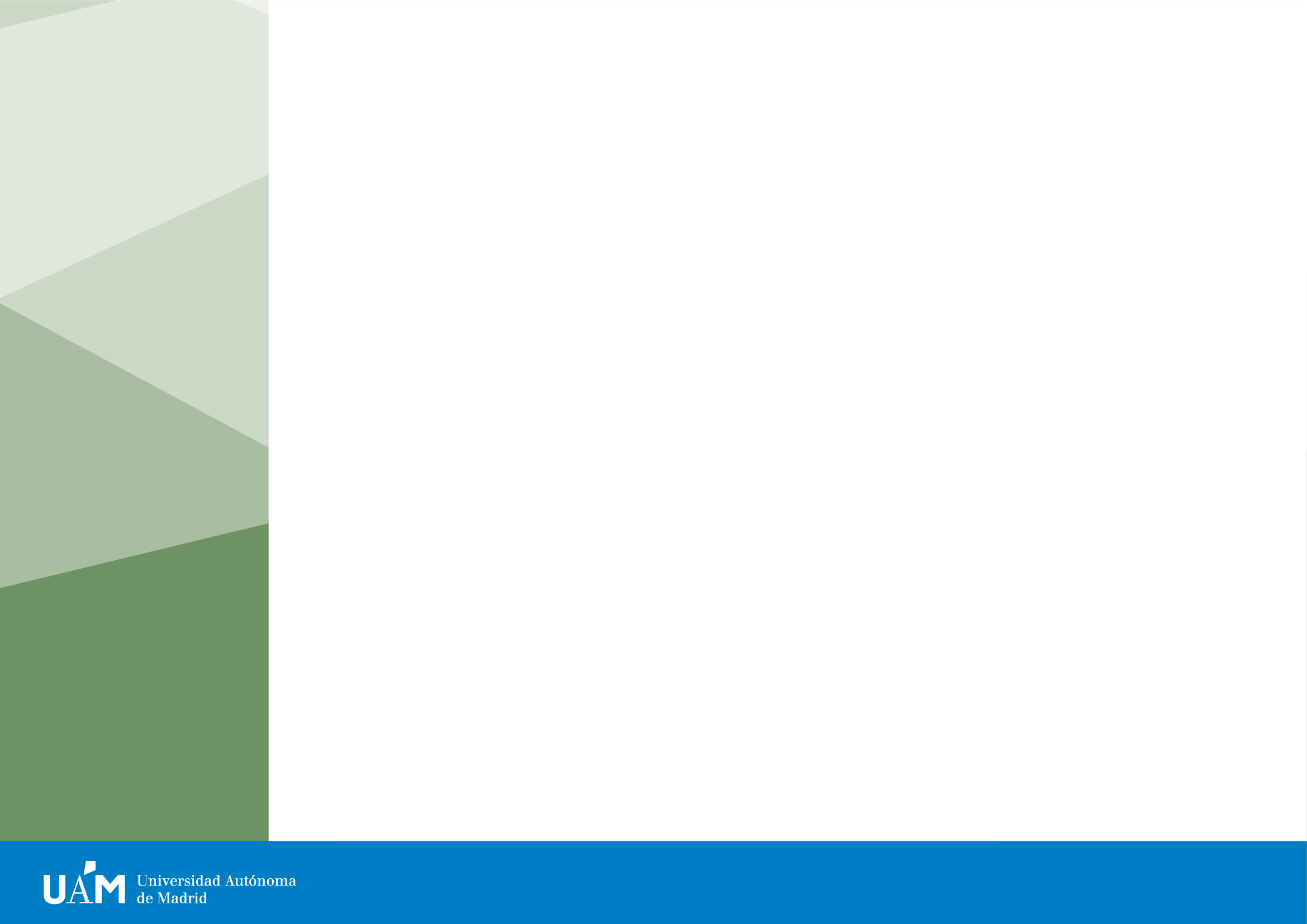 Conclusiones
Es una capa de seguridad más
Es transparente para el usuario
Fácil de implementar
Fácil de mantener
No pide pan
Barato. ;-)
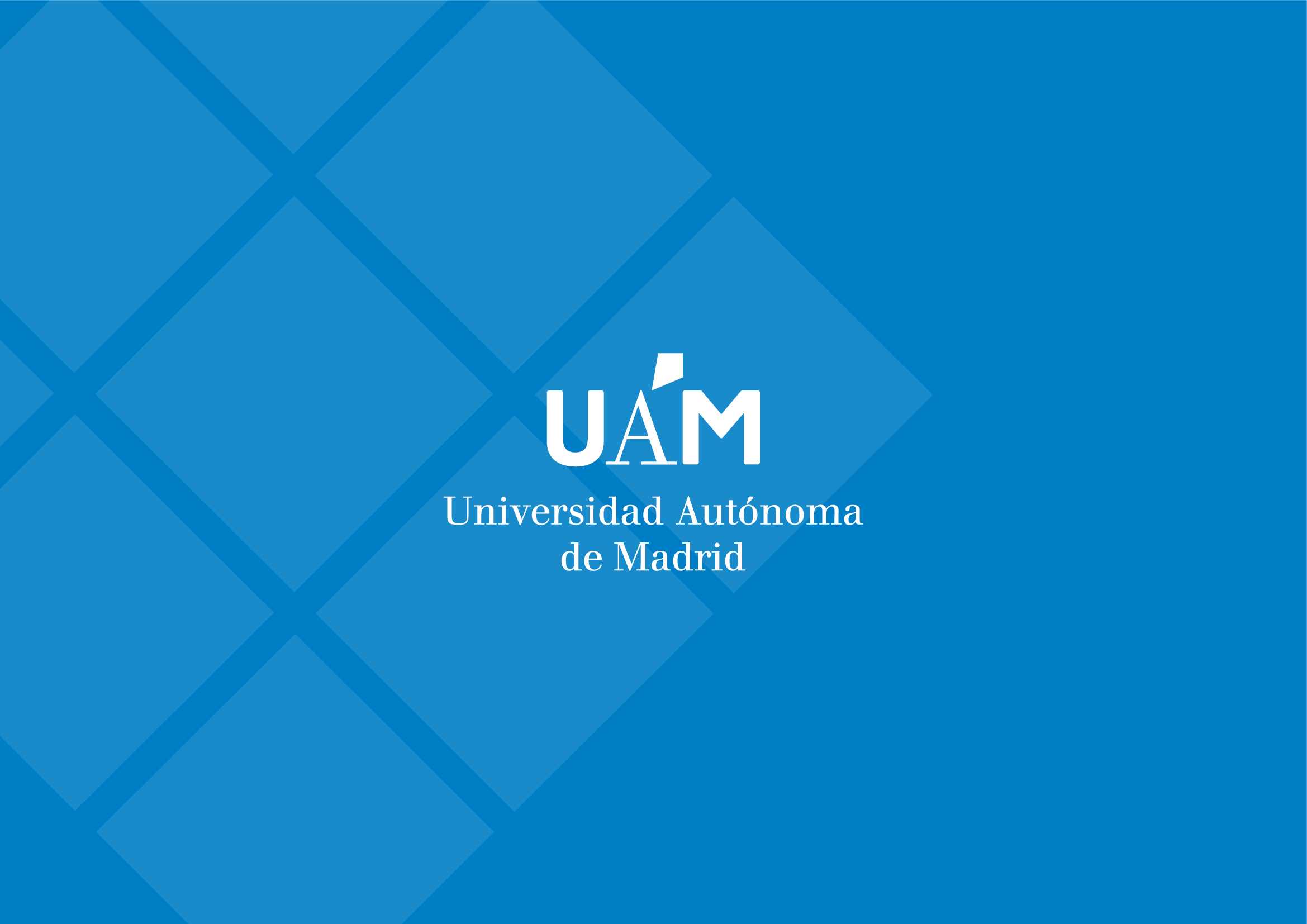 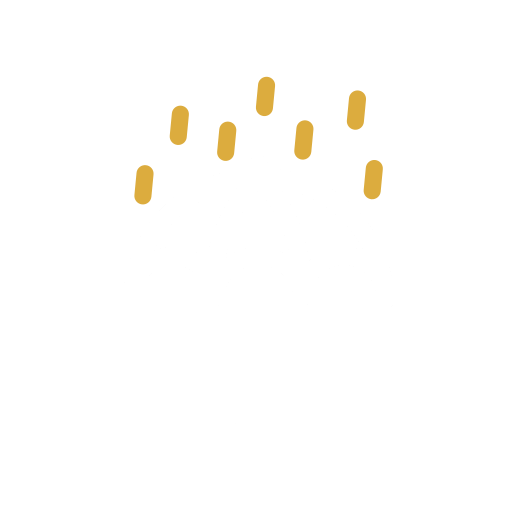 ¿Preguntas?